AD HOC COMMITTEEON STRATEGIC DEVELOPMENT
Imed Zabaar (IAEA)
Chair
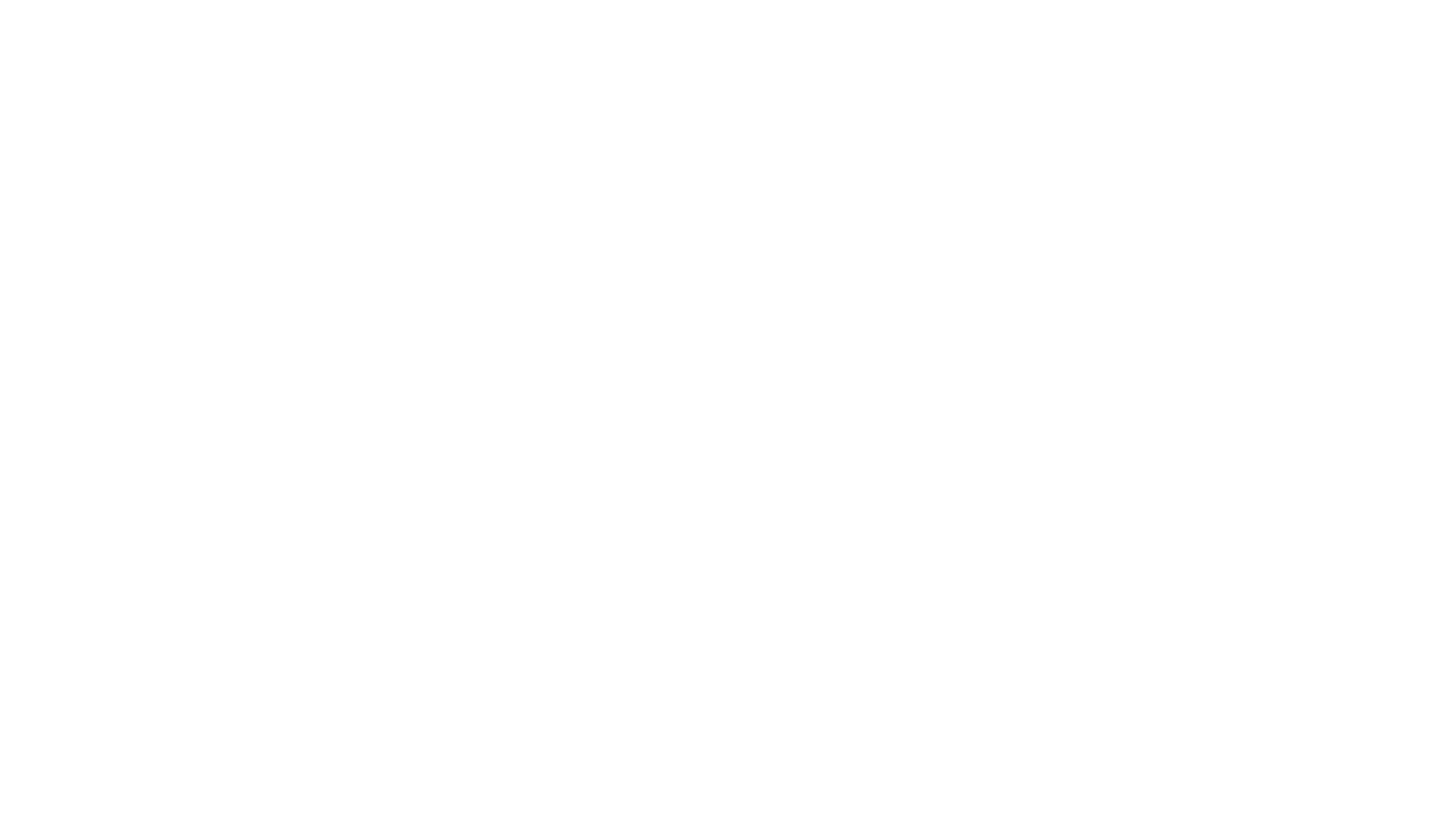 AD HOC COMMITTEEON STRATEGIC DEVELOPMENT
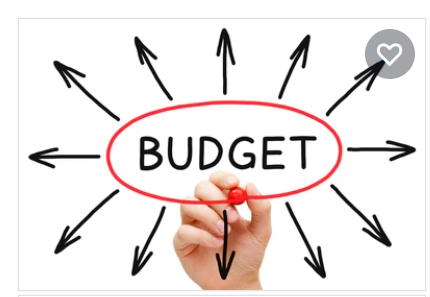 Report on the implementation of FICSA structural changesa) Secretariatb) Financial matters c) TrainingRecommendation
As the unprecedented circumstances resulting from the COVID-19 pandemic
made proposing any changes to FICSA’s budget structure premature, SD
recommended that the FICSA ExCom should monitor budget performance in
2021 and provide an analysis and recommendations for consideration by the
heads of delegations before the 75th FICSA Council.
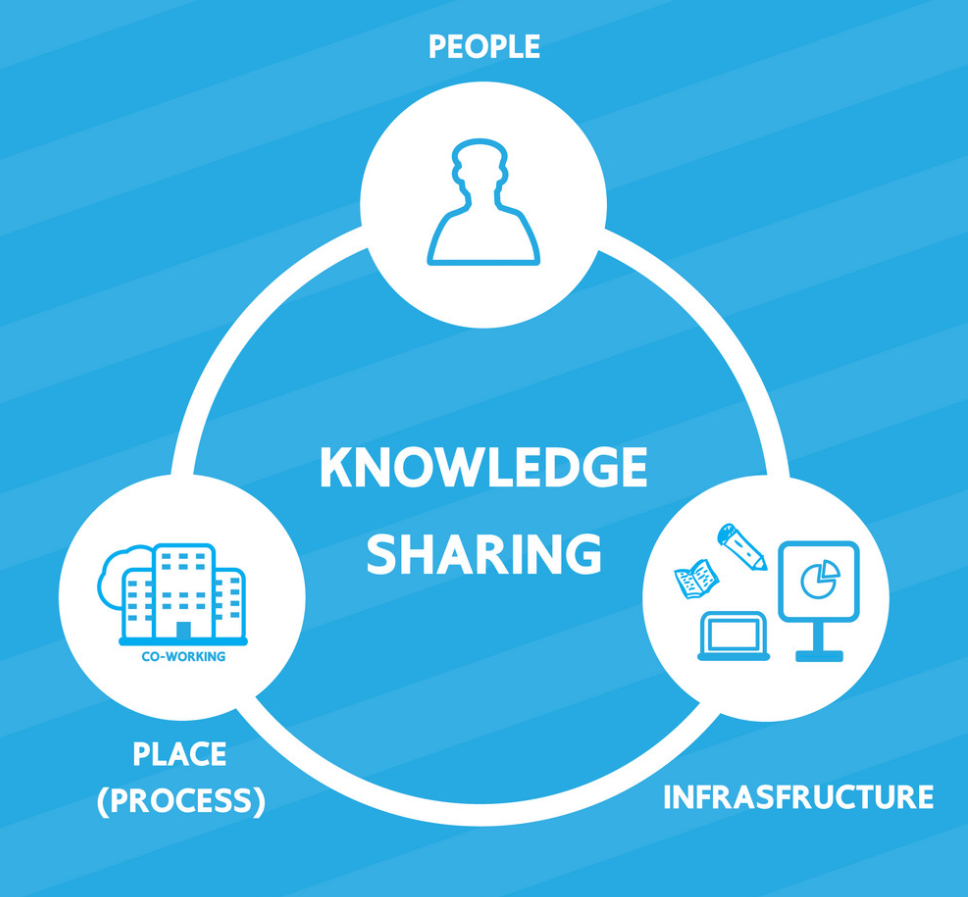 FICSA knowledge inventory
Recommendation:
SD recommended that the FICSA ExCom should survey the membership and use the result to establish a knowledge inventory, updating the database at least every two years.
Review of FICSA’s cooperation agreements
In addition to longstanding collaboration with the Coordinating Committee of International Staff Unions and Associations of the United Nations System (CCISUA), FICSA had initiated a new and successful cooperation agreement with the United Nations International Civil Servants Federation (UNISERV) in 2020.

Their united front proved to be effective in the meetings of ICSC and the High-Level Committee for Management (HLCM).
Other Business
Communication:FICSA Secretariat periodically prepare information sheets
listing important information which they could then share with their respective memberships.

FICSA ExCom should establish a working group to analyse the issue of lack of engagement of staff associations/unions and to develop a strategy to help motivate staff to support them.